Fractalul
Prezentat de catre faimosul:-Vlad Strugariu
Ce este un fractal?
-"o figură geometrică fragmentată sau frântă care poate fi divizată în părți, astfel încât fiecare dintre acestea să fie (cel puțin aproximativ) o copie miniaturală a întregului”
	-termen introdus de catre  Benoît Mandelbrot în 1975
De unde provine?
-oameni care au testat ideea de geometrie neeuclidiene, precum: Helge von Koch, Paul Pierre Lévy, Gaston Julia,  Karl Weierstrass, Wacław Sierpiński si altii.

	-acestia au creat fractali precum:
Fulgul lui koch
Triunghiul lui Sierpiński
Multimea  Julia
Fractalii din viata de zi cu zi
-in general se gasesc in spatiul geografic, precum:
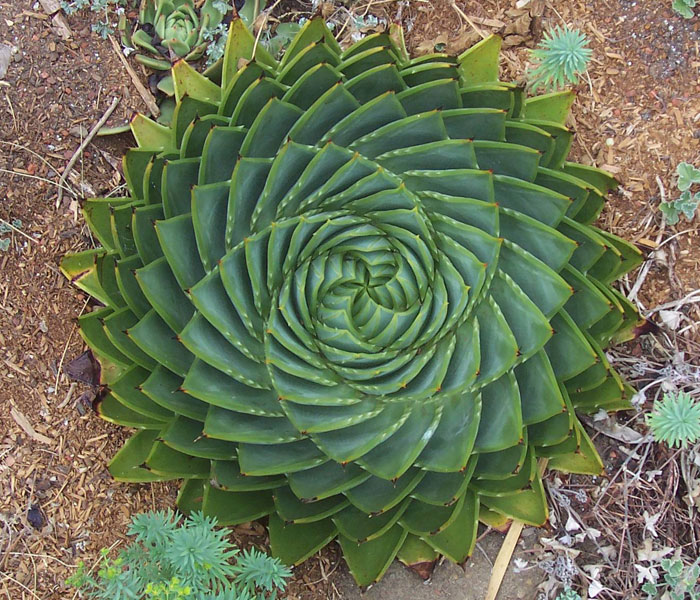 -un fractal de tip feriga obtinut printr-un sistem de functii iterare
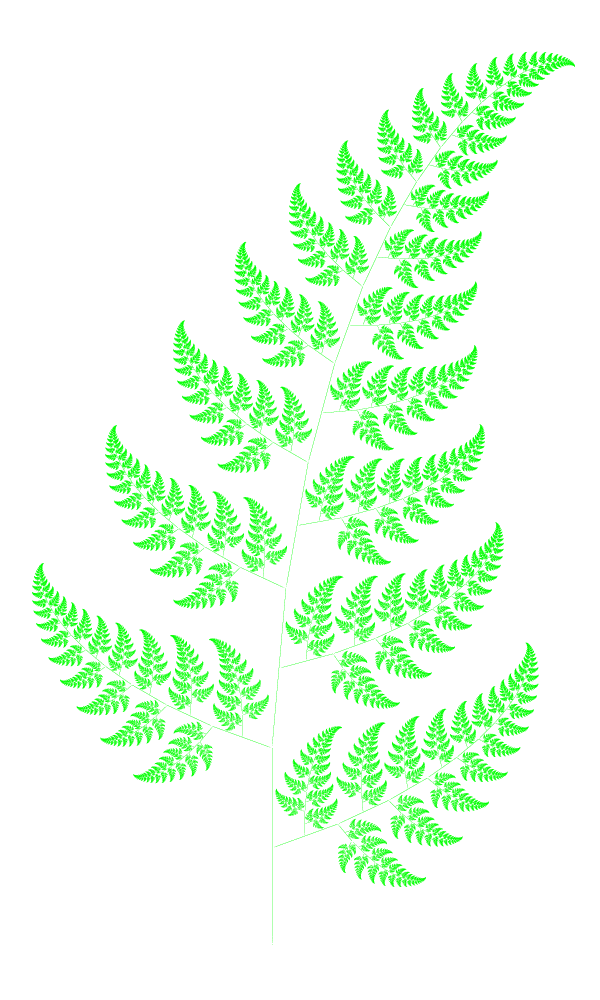 -este reprezentativ chiar si pentru geografia pamantului
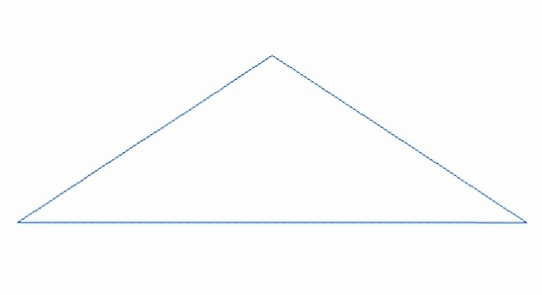 Fractalul meu
Voi chiar credeati ca ala e fractalul meu?
Ei bine, nici chiar asa.
Dar mai bine va las pe voi sa-l descoperiti mai departe.

	Multumesc pentru atentie. :D 

(si ii multumesc celui care a stat la calculator)